Analyzing photographs from the Vietnam War
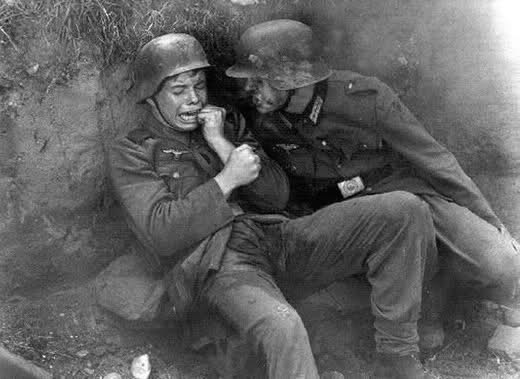 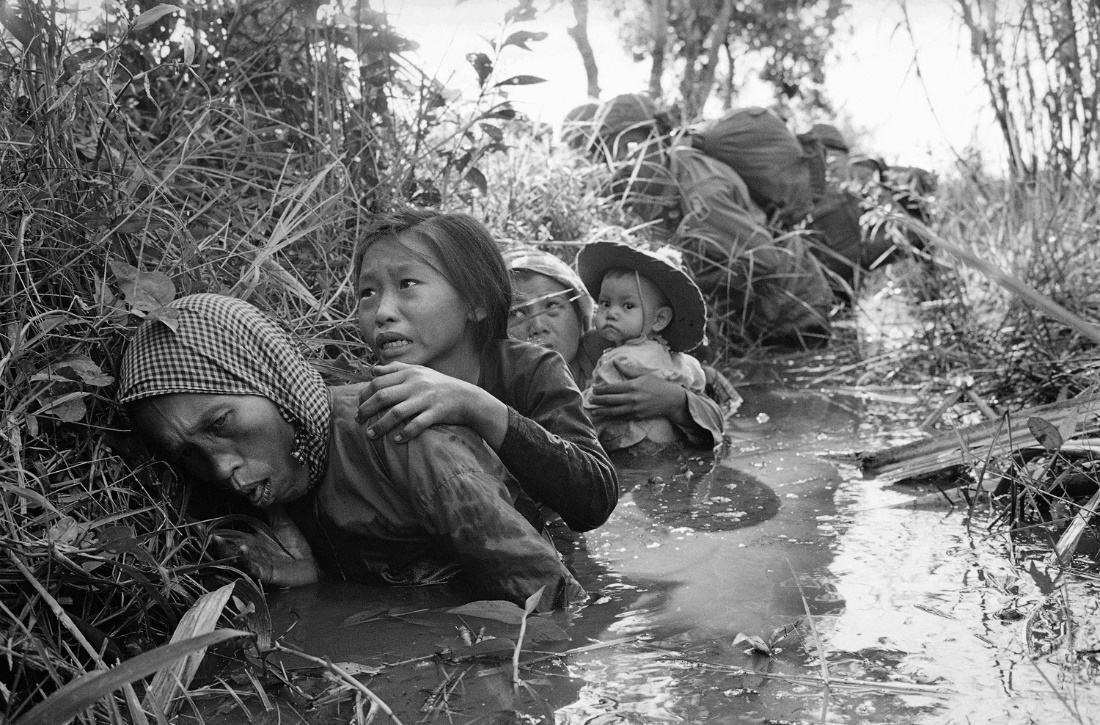 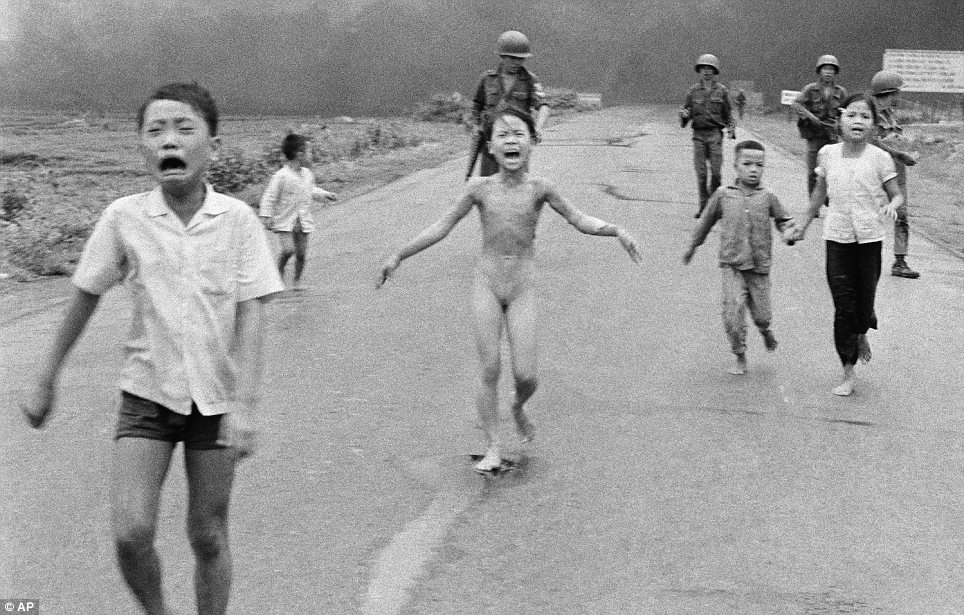 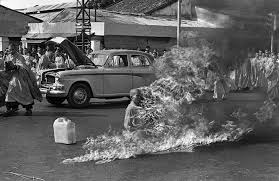 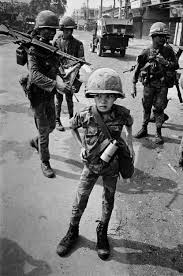 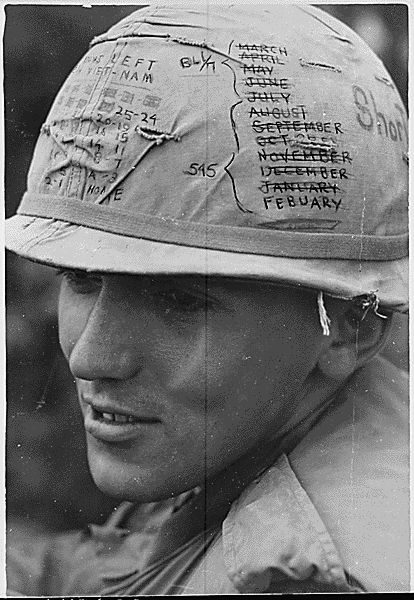 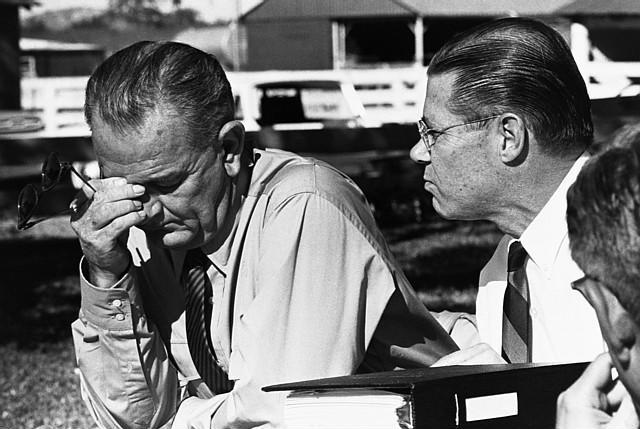 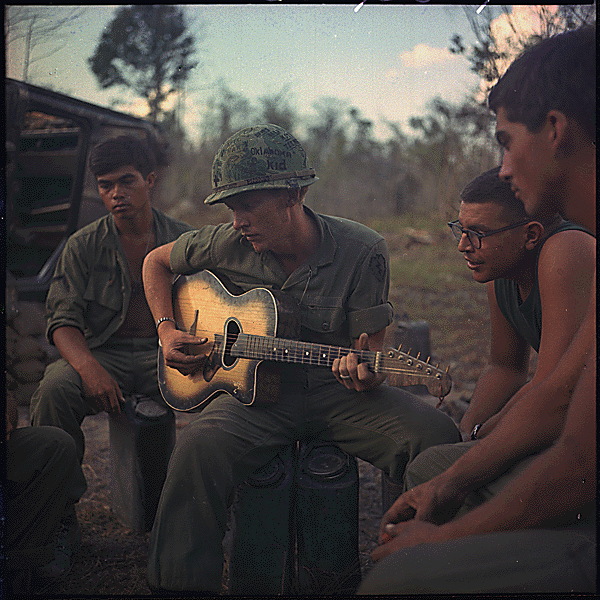 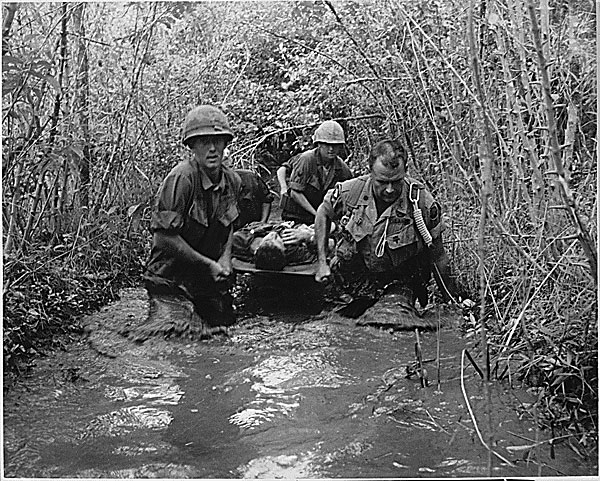 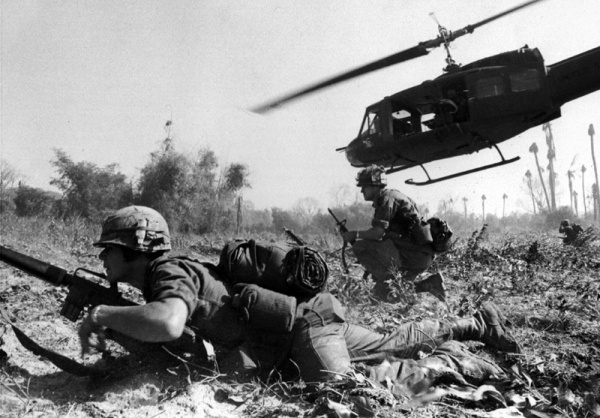 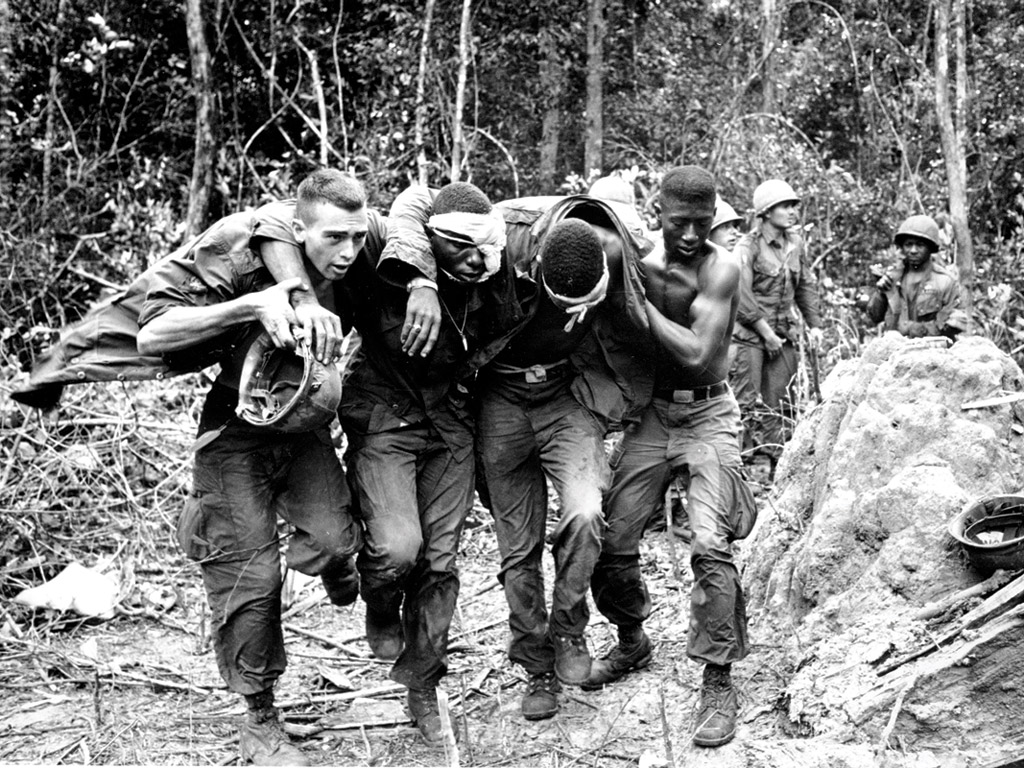 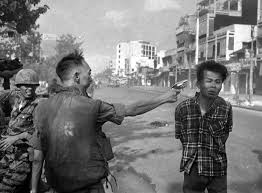